স্বাগতম  প্রিয় শিক্ষার্থীবৃন্দ
পরিচিতি
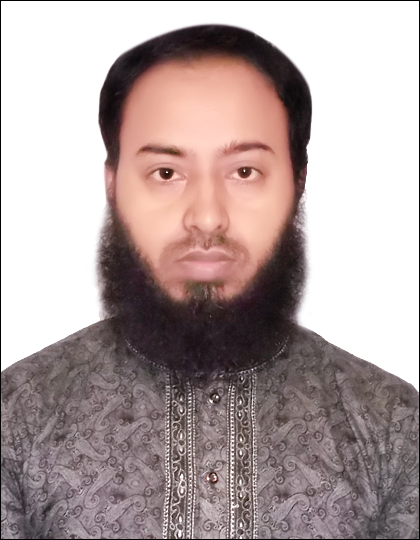 তথ্য ও যোগাযোগ প্রযুক্তি
অধ্যায় : প্রথম
সময়: ৫০ মিনিট
মো: মোস্তাক আহমেদ
সহকারী শিক্ষক,
মোহাম্মদপুর দাখিল মাদ্রাসা
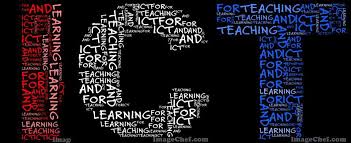 আজকের পাঠ--------
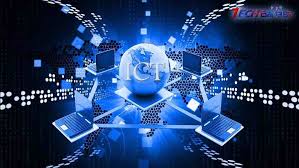 তথ্য ও যোগাযোগ প্রযুক্তির গুরুত্ব
এই পাঠ শেষে শিক্ষার্থীরা----
তথ্য ও যোগাযোগ প্রযুক্তির গুরুত্ব সম্পর্কে ধারনালাভ করবে।
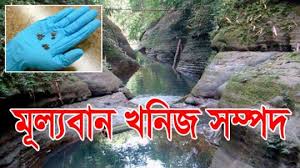 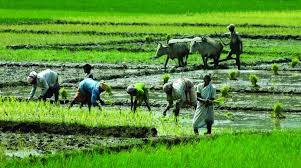 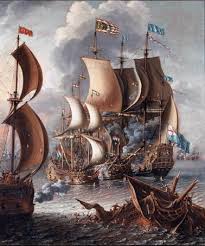 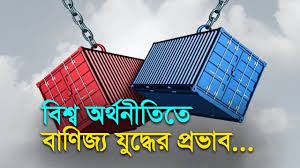 একটি দেশের অর্থনীতিতে এই তিনটিরই প্রভাব অপরিসীম।
কথাটি কি বর্তমান সময়ে সঠিক?
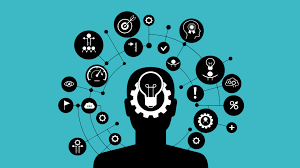 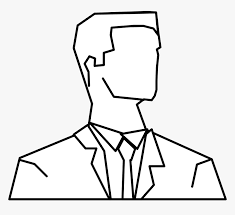 কারণ শুধুমাত্র মানুষই জ্ঞান সৃষ্টি, ধারণ ও ব্যবহার করতে পারে।
মানুষ
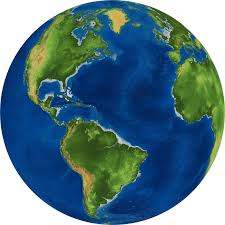 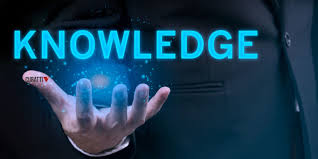 একুশ শতকের পৃথিবীটা আসলে জ্ঞানভিত্তিক একটা অর্থনীতির উপর দাঁড়িয়ে।
একুশ শতক আরো দুটি বিষয় শুরু করেছে।
1. Globalization (বিশ্বায়ন)
2. Internationalization(আন্তর্জাতিকিকরণ)
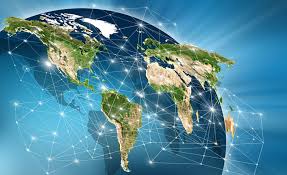 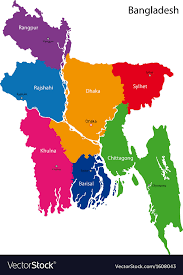 বাংলাদেশ এখন আর শুধুমাত্র এই নির্দিষ্ট ভুখন্ডের মধ্যে সীমাবদ্ধ নেই এটি এখন বিশ্বায়নে পরিণত হয়েছে
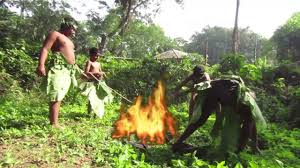 মানুষ আগে প্রকৃতির উপর নির্ভর করত
ছবিটিতে কী প্রকাশ করছে?
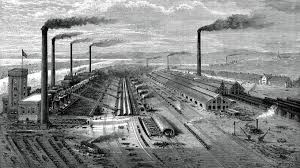 সে সময় এই বিপ্লবে যে সকল ইউরোপীয় রাষ্ট্রগুলো অংশগ্রহণ করে ছিল, পরবর্তীতে তারাই রাষ্ট্র শাষন ও নিয়ন্ত্রণ করেছে।
এটি 18-19 শতকের শিল্প বিপ্লবের ছবি।
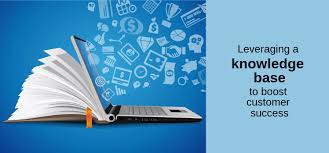 একুশ শতকে এসে জ্ঞানভিত্তিক অর্থনীতির সূচনা হয়েছে।
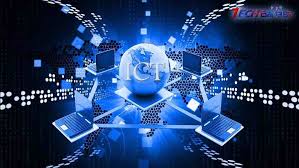 কারা অংশগ্রহণ করবে এই জ্ঞানভিত্তিক অর্থনীতিতে?
?
যারা এই জ্ঞানভিত্তিক অর্থনীতিতে অংশ নেবে তারাই পৃথিবীর চালিকা শক্তি হিসাবে কাজ করবে।
পারস্পারিক সহযোগিতার মনোভাব
যোগাযোগ দক্ষতা
সুনাগরিকত্ব
সমস্যা সমাধানে পারদর্শি
বিশ্লেষনী চিন্তন দক্ষতা
সৃজনশীলতা (Critical Thinking)
তথ্যও যোগাযোগ প্রযুক্তিতে পারদর্শিতা
জ্ঞানভিত্তিক অর্থনীতিতে অংশ নিতে হলে কি ধরনের প্রস্তুতি নিতে হবে?
তথ্য সংগ্রহ
বিশ্লেষণ
সংযোজন
মূল্যায়ণ পূর্বক নতুন তথ্য সৃষ্টি
তথ্য ও যোগাযোগ প্রযুক্তির প্রাথমিক বিষয়গুলো কি?
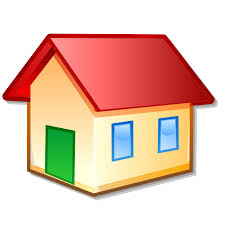 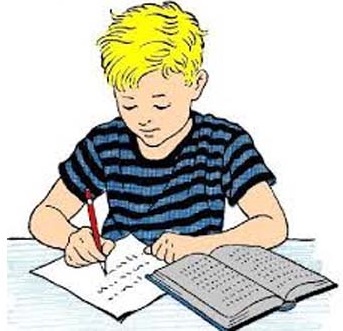 বাড়ির কাজ
তথ্য প্রযুক্তির গুরুত্ব বর্ণনা কর।
অন্যের মুখে হাসি ফুটানোর জন্য নিজের খুশিকে উৎসর্গ করার নামই মনুষ্যত্ব।
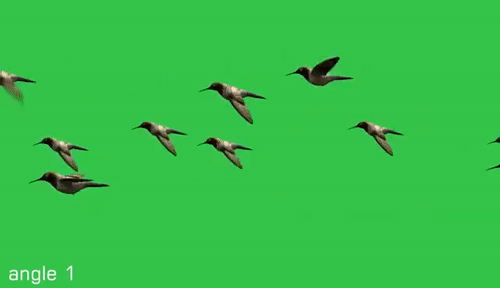 সবাইকে ধন্যবাদ
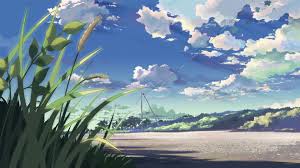 জরুরী প্রয়োজন ছাড়া ঘরেই থাকুন, আপনজনকে নিরাপদ রাখুন
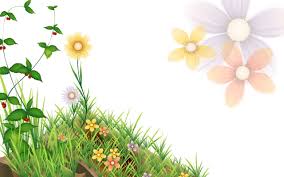 আল্লাহ হাফেজ